How to Cope with Holiday Stress and Depression
Ruth Scheufler LPCC-S, LICDC
Aultman Medical Foundation
Stress is the body’s normal reaction to any change that requires an adjustment or response. 
Distress
Eustress

Physical, mental, and emotional responses. 

Fight or flight response
Stress
Acute vs. Chronic Stress
Acute Stress: 
     Short periods of time
       Identifiable trigger 
44% of women and 31% of men report an increase in stress around the holidays. 

Chronic Stress:
     Longer duration of time
       Multiple triggers, often overlap
       Physical response is engaged
Impacts your health, mood, productivity, relationships, and quality of life. 
American Psychological Association (APA)
The Holiday Blues vs. Clinical Depression
“It’s the most wonderful time of the year, with kids jingle belling, and everyone telling you “be of good cheer”….It’s the most wonderful time of the year!”
Holiday Stress Culprits
Finances
Commercialization of the holidays
Changes in the economy
Changes in employment

Physical Demands
Travel
Changes in routine
Changes in nutrition

Unrealistic Expectations
Shoulds
Compare and despair
End of year expectations

Grief
Physical distance from loved ones
Death of a loved one
Loss related to unrealized goals for this year
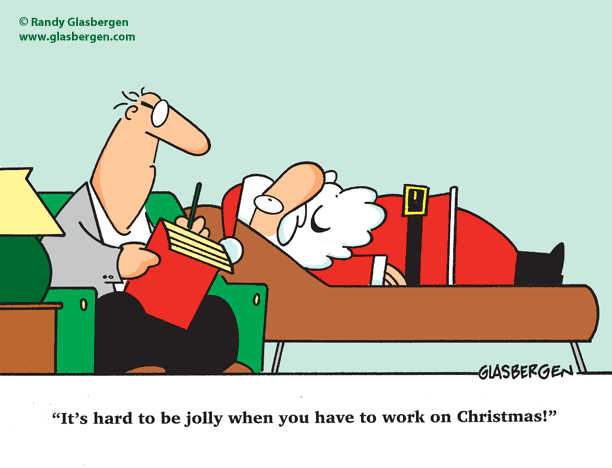 Signs of the Holiday Blues
Dizziness or feeling “out of it”
General physical aches and pains
Grinding your teeth
Headaches
Changes in appetite
Increased muscle tension in neck, face or shoulders
Changes in sleep
Increased fatigue
Significant changes in weight
Upset stomach
Increased irritability
Social withdrawal
Lower motivation
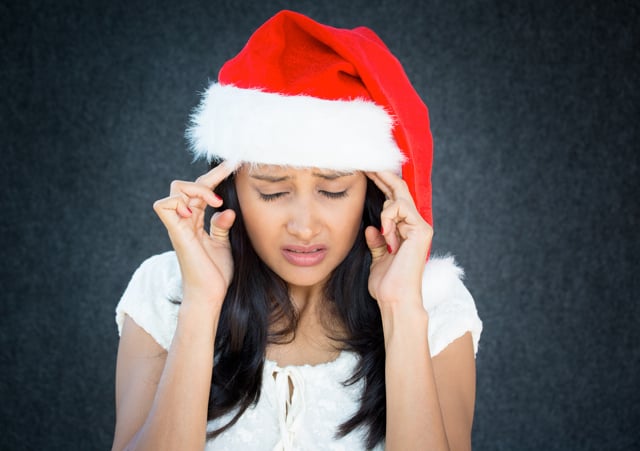 Helping Myself
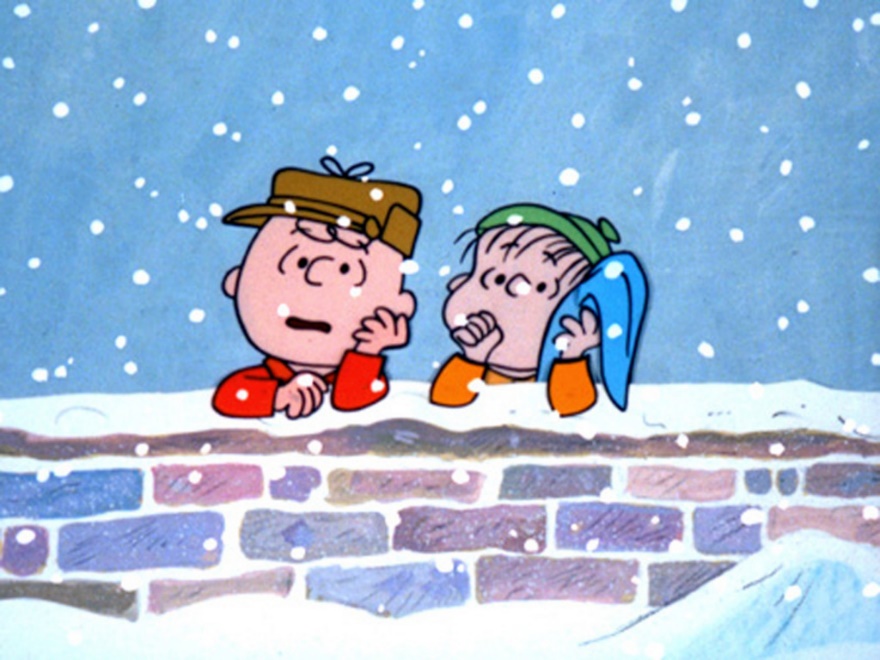 Seasonal Affective Disorder  (SAD)
3 of 4 people impacted by SAD are women

Increased risk between the ages of 15 and 30

Begins between September / October and subsides in April / May.

Biological vs.  Environmental
Melatonin levels are higher
Sleep

Serotonin levels are lower
Natural mood stabilizer

People who live further from the equator

Vitamin D levels are lower 

Individuals who already struggle with depression or bipolar disorder may see an increase in symptoms during this time.
Helpful Interventions for SAD
Phototherapy
Support
Light box (25x brighter than normal lighting)
30 minutes per day
Side Effects:
Irritability
Headaches
Increase social interaction
Counseling
Cognitive Behavioral Therapy
Lifestyle Adjustments
A 30-minute walk is as effective as 2 ½ hours of phototherapy
Relaxation / mindfulness
Strengthen routine
Purposeful pleasant activities
Medication
Possibly adjust existing medication dose
Short-term use of medication
Major Depressive Disorder≥ 5 symptoms in the same 2-week period
Major Depressive Episode (SIG E CAPS)

Sleep – hypersomnia or insomnia nearly every day
Interest – subjective account or observation by others of decreased interest
Guilt – worthlessness or excessive/unjustified guilt
Energy – fatigue or loss of energy
Concentration – diminished ability to concentrate, increased indecision
Appetite – significant weight  loss or gain, changes in appetite
Psychomotor – agitation or retardation, often observable by others
Suicidality – recurrent thoughts of death or suicide
Signs of Depression in Others
Low energy
Self criticism 
Unusually pessimistic
Changes in sleep schedule
Changes in appetite or weight
Irritability / Mood swings
Reduced interest in hobbies


Withdrawal from people
Reduced interest in personal hygiene
Increased substance use
Forced happiness
Physical pain
Changes in sex drive
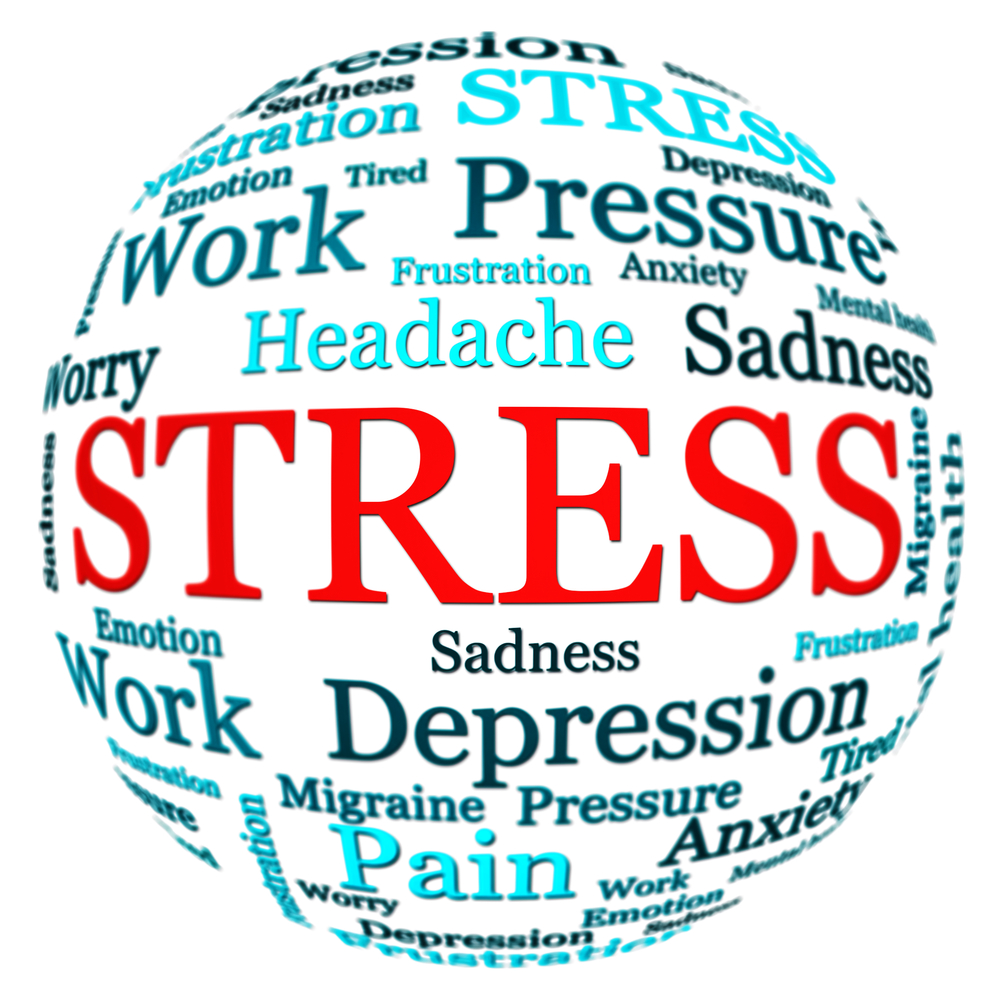 Be aware
Be available
Be patient
Be non-judgmental
Be present
Be forgiving
Coming Along Side
Crisis Contact Information
988 – New national suicide hotline 
Domestic Violence Help Line: 330-453-SAFE (7233)
LGBTQ Crisis Hotline: 1-866-4-U-TREVOR (866-488-7386)
National Suicide Prevention Lifeline: 988
National Crisis Text Line: Text “4hope” to 741741
Stark County Crisis Hotline: 330-452-6000
Veterans’ Crisis Hotline: 988, press 1
THANK YOU
Ruth Scheufler LPCC-S, LICDC
ruth.scheufler@aultman.com
(330)363-4929